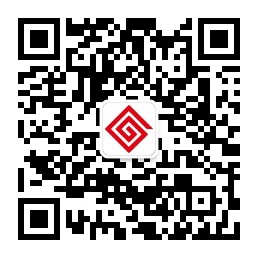 如何选择一款合适的逆变器
家用光伏系统
2016年9月27-28日
固德威太阳能学院 王五雷
固德威太阳能学院
1
光伏系统示意图
环境监测系统
数据采集
PC
PV 方阵
直流侧
配电
交流侧
配电及
并网
并网光伏逆变器
2016/9/26 Monday
固德威太阳能学院
2
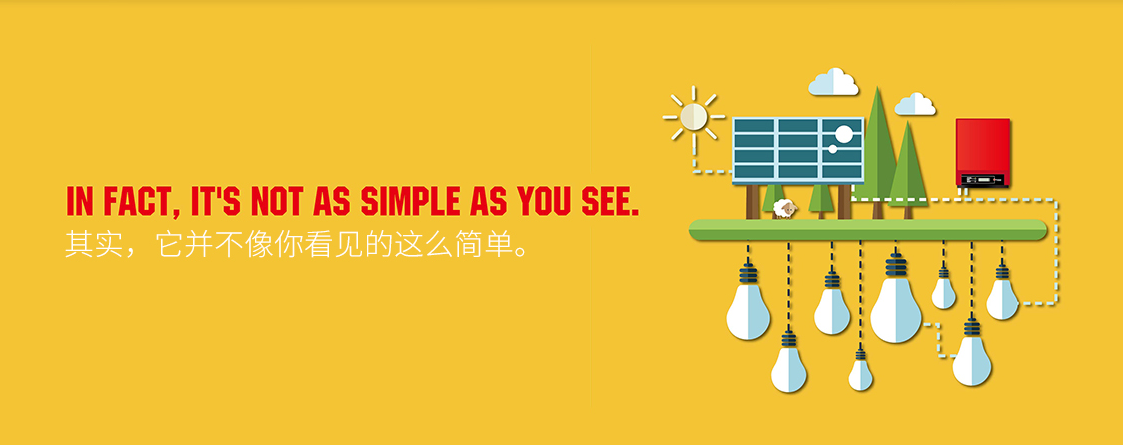 1、各国安规都不同
2、系统部件的合理选用
3、各个地区并网条件复杂，施工条件多变，复杂的运维管理工作
4、应用场景区别很大—并网，离并网一体，纯离网，混合系统
5、需求的日益变化：电网的消纳能力挑战、调峰需求、能源互联的需求
6、区域化的投资收益模式
7、政策的变化
PV SYSTEM
2016/9/26 Monday
固德威太阳能学院
3
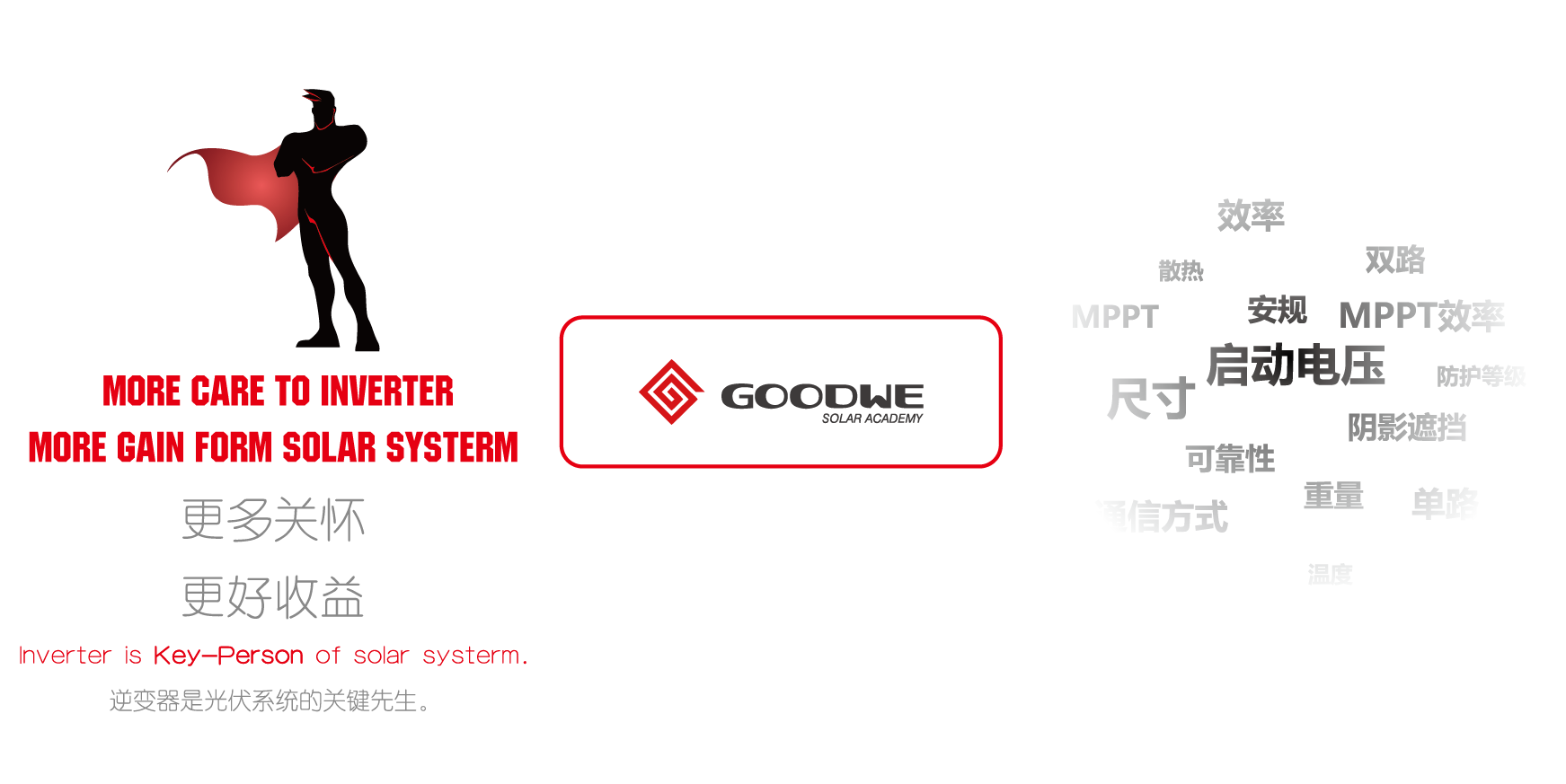 逆变器是系统的关键先生
Key-Person
2016/9/26 Monday
固德威太阳能学院
4
主要内容
2016/9/26 Monday
固德威太阳能学院
5
光伏逆变器分类及特点
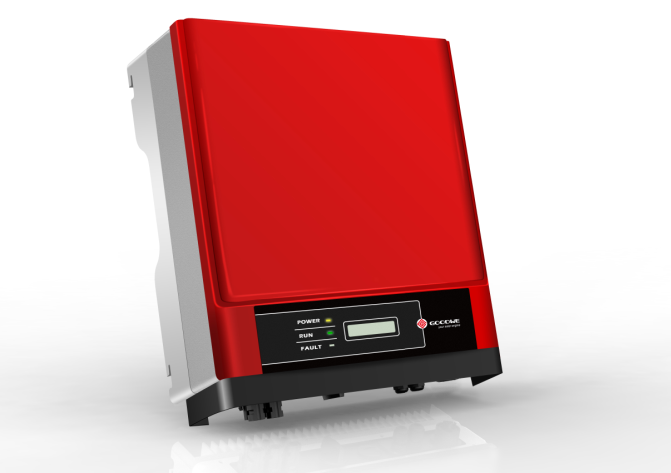 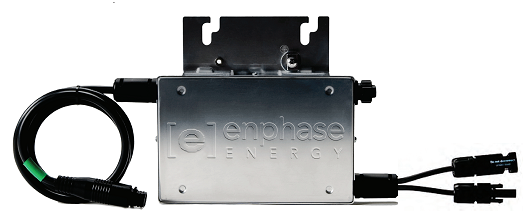 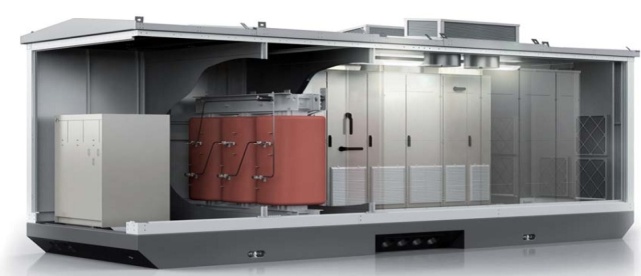 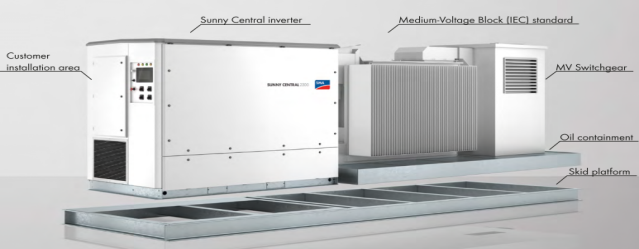 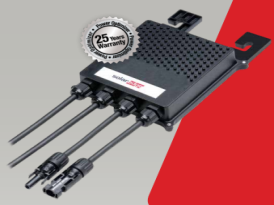 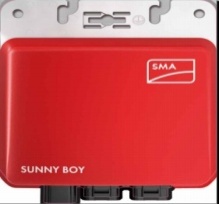 集中式逆变器
集散式逆变器
微逆&
功率优化器
组串式逆变器
1000W~100kVA
250W~500W
500kVA~2500kVA
光伏逆变器分类及特点
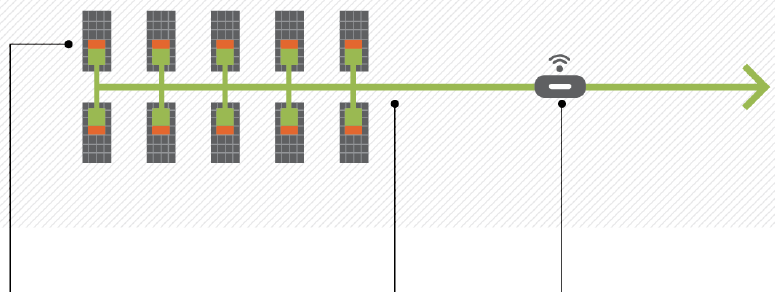 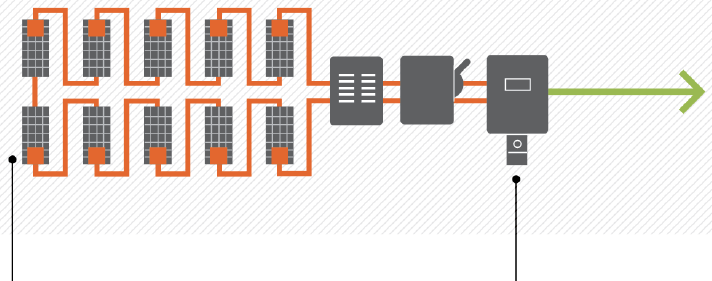 组串式逆变器；
AC Electrical 230/400Vac；
直流电压＜60V
DC Electrical <60V；
直流电压600-1000V；
微逆；
交流输出电压230Vac；
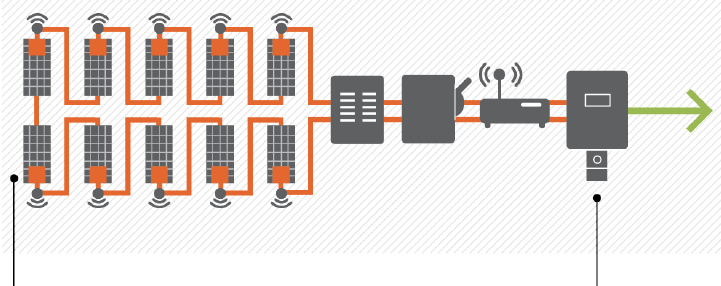 组串式逆变器；
交流输出电压230/400Vac；
配组件优化器的组串
2016/9/26 Monday
固德威太阳能学院
7
光伏逆变器拓扑结构—单相
2016/9/26 Monday
固德威太阳能学院
8
光伏逆变器拓扑结构—三相
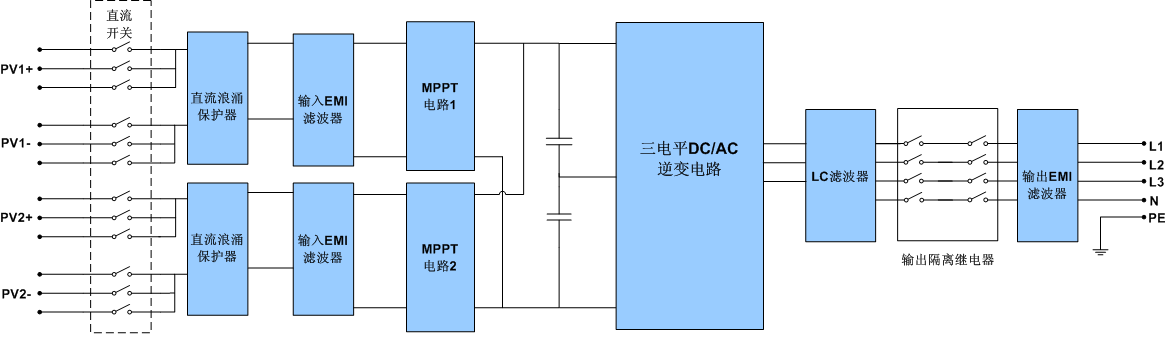 2016/9/26 Monday
固德威太阳能学院
9
光伏逆变器拓扑结构—带储能
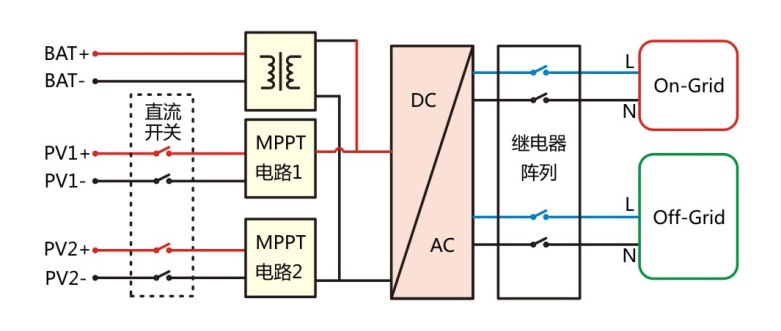 2016/9/26 Monday
固德威太阳能学院
10
逆变器关键参数介绍
2016/9/26 Monday
固德威太阳能学院
11
逆变器参数介绍—MPPT
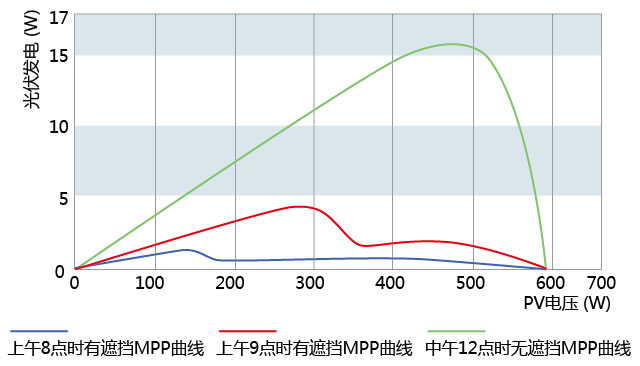 GMPP
GMPP
12:00 a.m
9:00 a.m
LMPP
LMPP
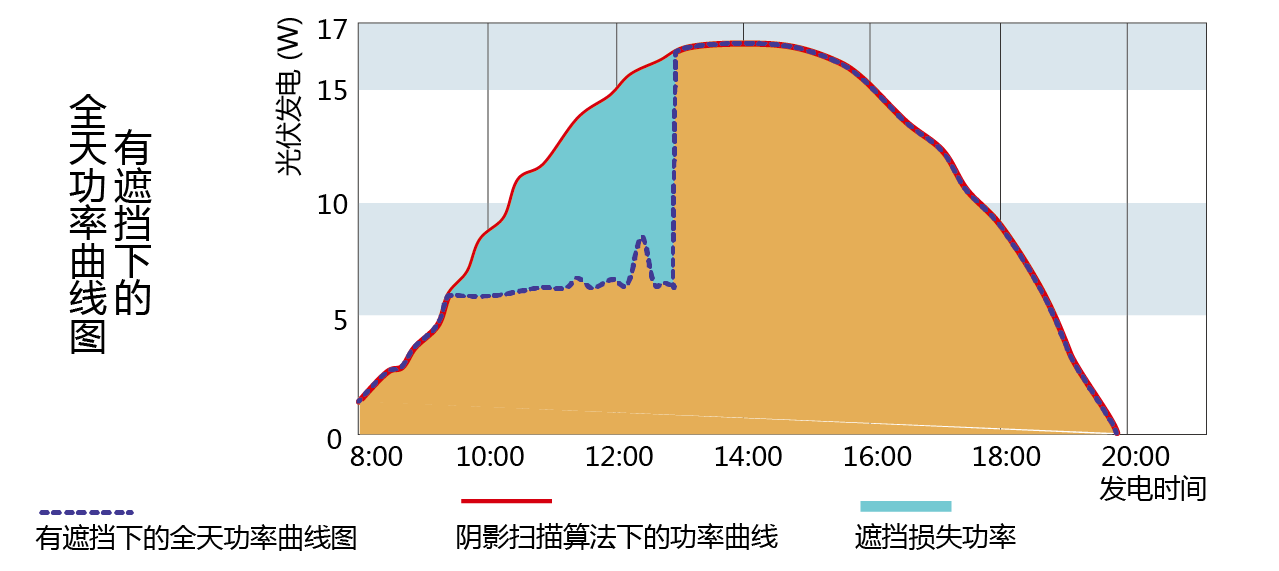 阴影扫描算法下
8:00 a.m
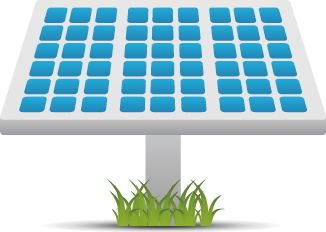 逆变器参数介绍—电压范围
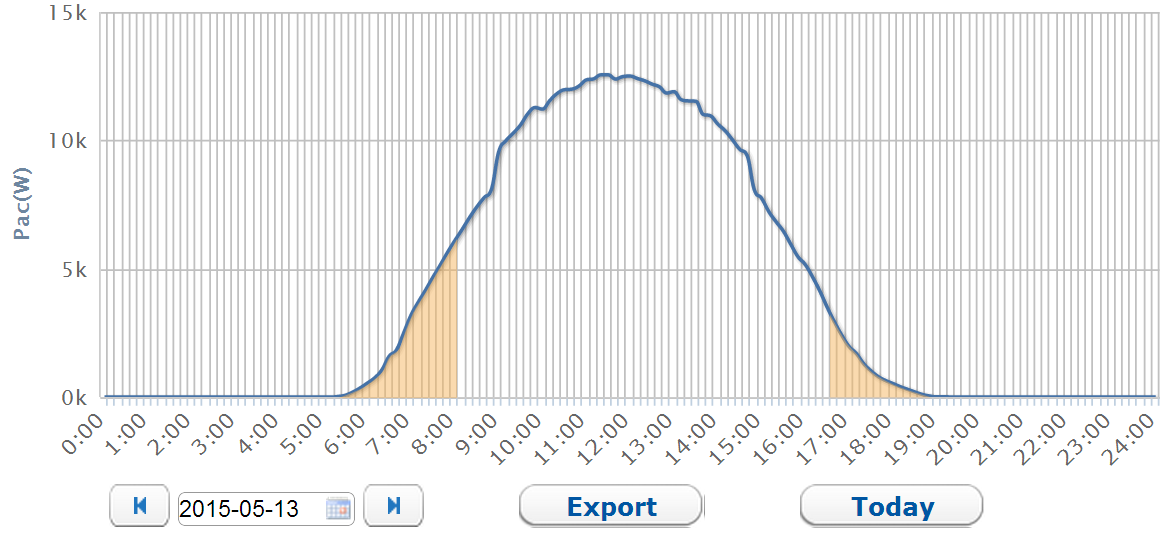 日落后更多发电
早晨更早发电
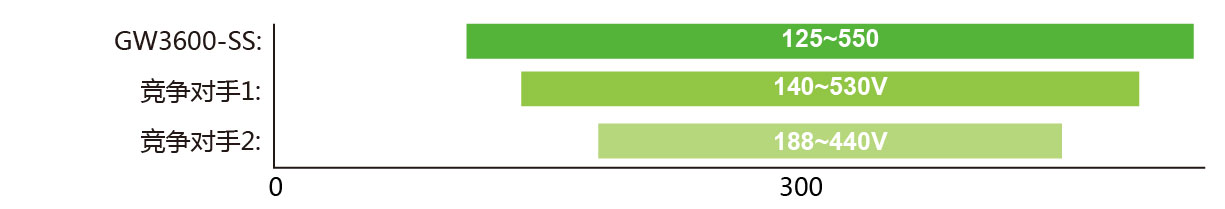 逆变器参数介绍—电网友好
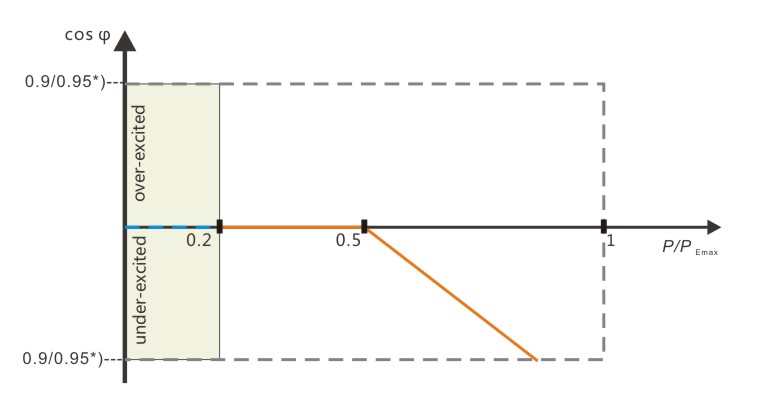 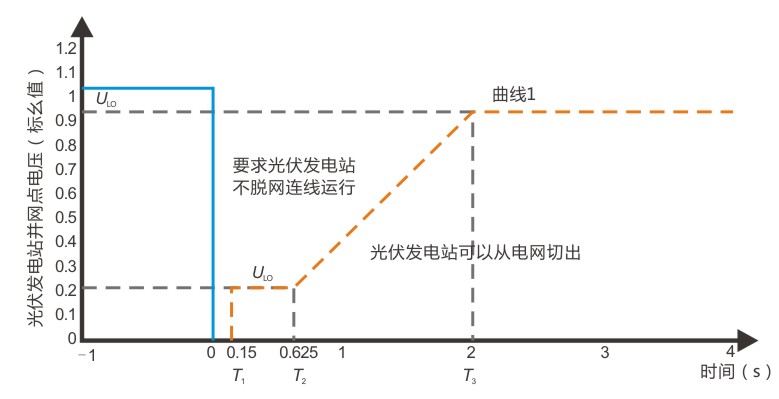 逆变器参数介绍—电压范围
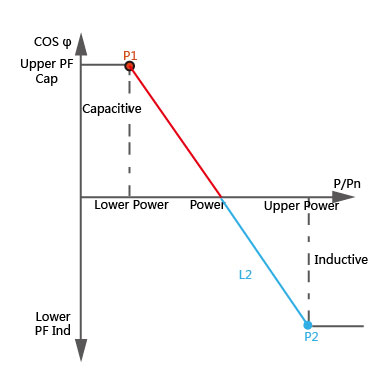 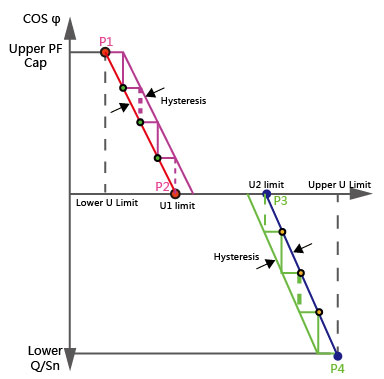 具备有功、无功功率调节功能（Pf，Qt，Q(p)，Q(u)），帮助改善线路电能质量
高阻抗侦测
根据逆变器发电前后输出端AC电压的变化幅度以及输出电流的大小，采用一定算法运算出逆变器并网处的电网阻抗。然后根据此阻抗调整逆变器输出功率，避免出现逆变器输出端AC电压高出并网许可的电压范围而触发逆变器脱网，保证逆变器持续并网发电。
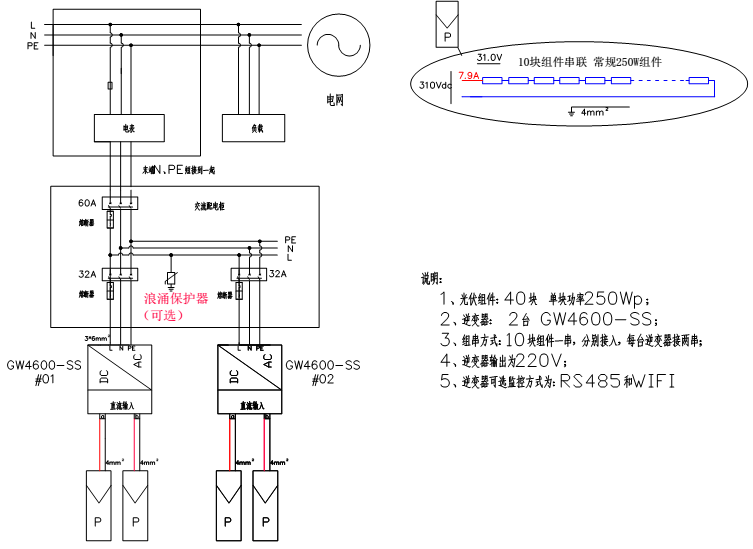 家用单相系统设计
2016/9/26 Monday
固德威太阳能学院
16
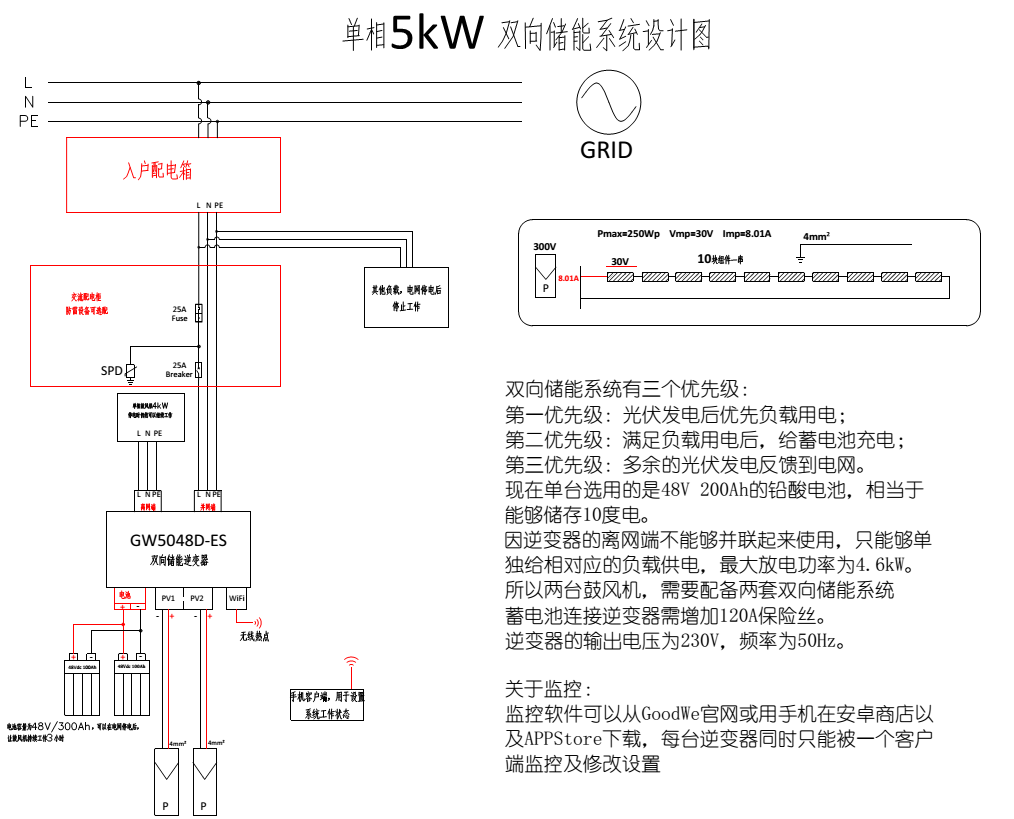 单相储能系统
2016/9/26 Monday
固德威太阳能学院
17
逆变器选型&系统设计要点
直流侧—匹配电压和电流
交流侧—确认电网电压等级
选用合适的保护开关
逆变器安装及维护，要按照逆变器要求的规范
安装组件要避免阴影遮挡
了解组件的参数特性[温度系数]
不同组件特性要注意
接入条件
2016/9/26 Monday
固德威太阳能学院
18
系统常见问题介绍
没有市电                                                        继电器检测异常
    Utility Loss                                                      Relay-Check Failure 
面板对地绝缘阻抗过低                                输出端电流传感器故障 
    Isolation Failure                                              AC HCT Failure
电网电压超限                                                 残余电流检测装置故障
    Vac Failure                                                       GFCI Failure
残余电流故障                                                过温保护
    Ground I Failure                                             Over Temperature
电网频率超限                                               面板电压过高
    Fac Failure                                                        PV Over Voltage
逆
变
器
故
障
系
统
故
障
2016/9/26 Monday
固德威太阳能学院
19
逆变器安装特别提醒
如果机器装在室外，最好在上部加装一块盖板，一方面可以防止夏天的时候阳光直射，导致机器内部温度过高导致的高温降载，可以提高发电效率；另一方面可以提高逆变器的使用寿命。
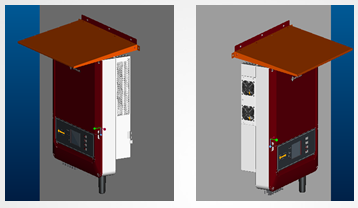 选择合适的监控方式
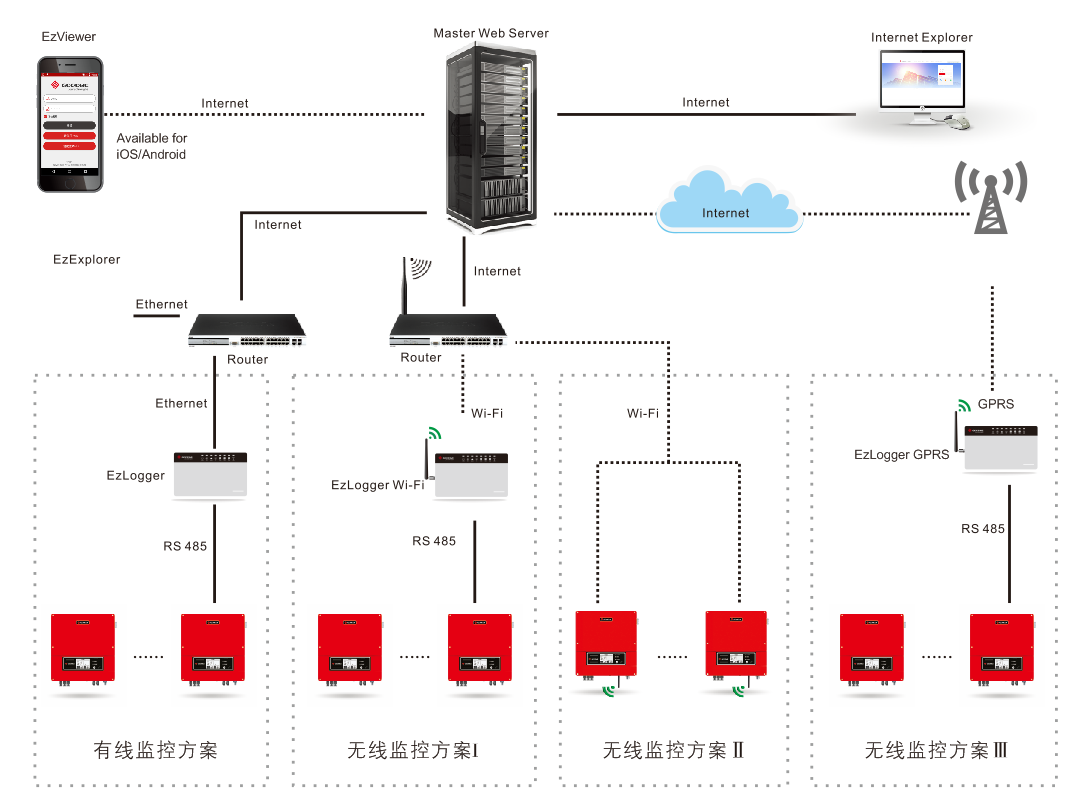 2016/9/26 Monday
固德威太阳能学院
21
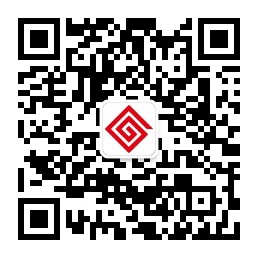 关于并网特性的解释
两个基本概念
固德威太阳能学院 王五雷
2016年9月
固德威太阳能学院
22
两个基本概念
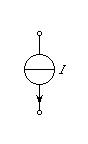 电压源自身电压是确定的，而流过它的电流是任意的
电流源自身电流是确定的，而它两端的电压是任意的
电压源
电流源
2016/9/26 Monday
固德威太阳能学院
23
光伏系统 和 电网 的源特性
一般我们在任何地方测量电网单相电压都是220V。而流过它的电流只跟负载大小有关
它的输出电压固定，输出电流同样也只跟负载大小有关
在安规要求范围内跟随电网电压输出恒定的电流
2016/9/26 Monday
固德威太阳能学院
24
关注物理连接上的电阻
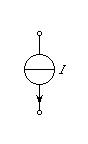 2016/9/26 Monday
固德威太阳能学院
25
并网特性的解释
并网光伏系统是电流源VS电压源电网，并联后如何工作
首先，我们在考虑电流源的特性的时候，因为它是电流源，那么可以分析电流是什么样的特性。
所谓电流如水流，水在流动过程中，总是先填满离他最近的地方，再流向远方。
那么电流也是先流向阻抗最低的地方，也就是离它最近的负载
2016/9/26 Monday
固德威太阳能学院
26
提出一些问题
为什么负载优先使用光伏发电；
并网系统和离网系统不能直接并联到一起；
为何光伏系统装机容量是有限的；
为何分布式光伏应用提倡自发自用余电上网的消纳模式；
为什么电网消纳能力是有限的；
为什么全额上网的项目更难申请。
2016/9/26 Monday
固德威太阳能学院
27
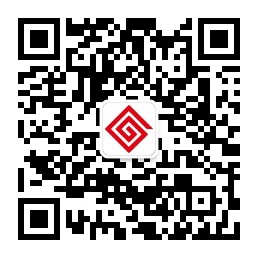 固德威太阳能学院感谢您的关注
2016/9/26 Monday
固德威太阳能学院
28
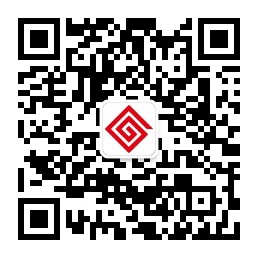 如何选择一款合适的逆变器
家用光伏系统
2016年9月27-28日
固德威太阳能学院 王五雷
固德威太阳能学院
29